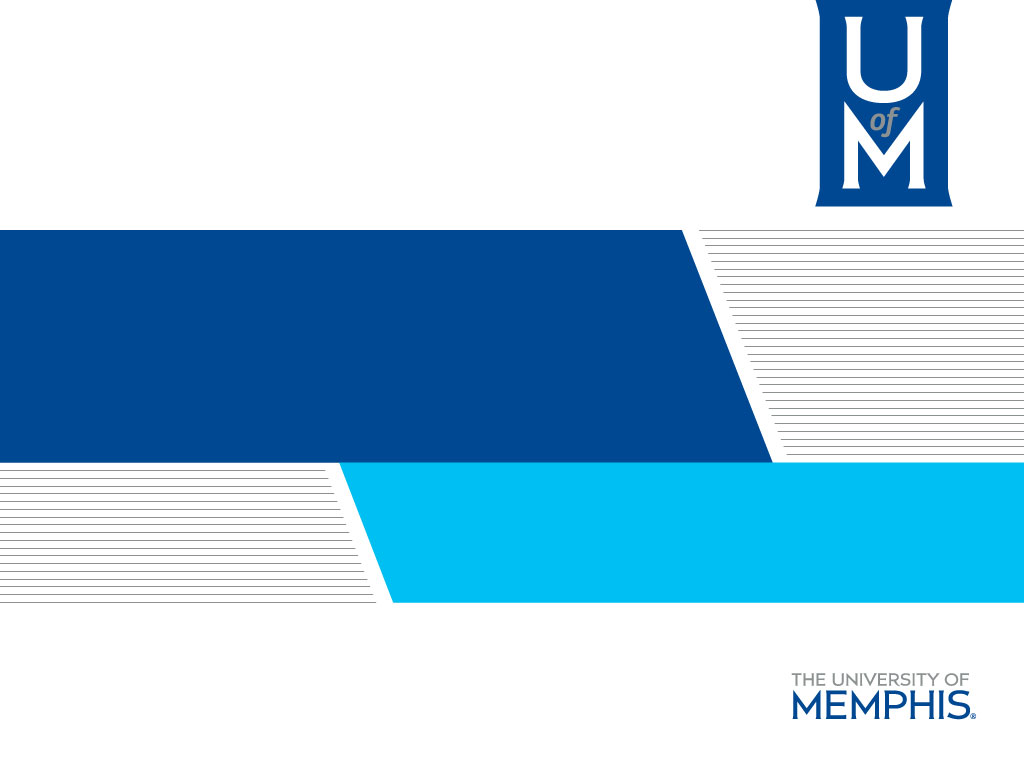 ACADEMIC ADVISINGFull-Time Rising 2Ls
Associate Dean Jodi Wilson
jlwlson2@memphis.edu
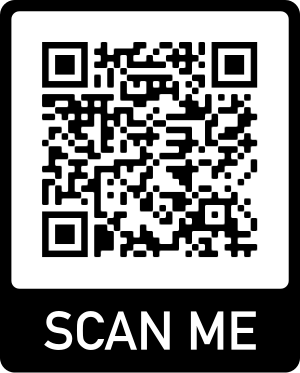 STUDENT ADVISING
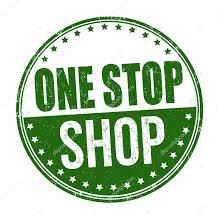 http://bit.ly/StudentAdvising
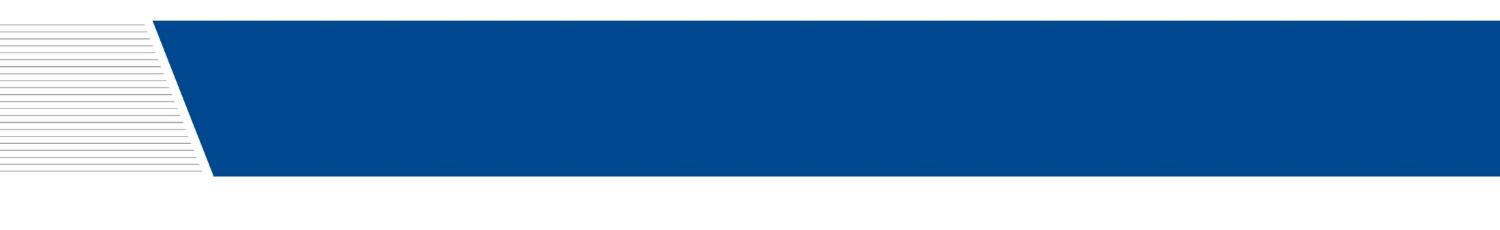 Details, Details
Academic Advising Worksheet
Academic Regulations

(Esp. AR 5, 6, 10 & 16)
Registration Memo
Course Catalog
Fall 2023
Course List, Course Grid & Exam Schedule
Summer 2023 Schedule  & Spring 2024 Tentative Course List
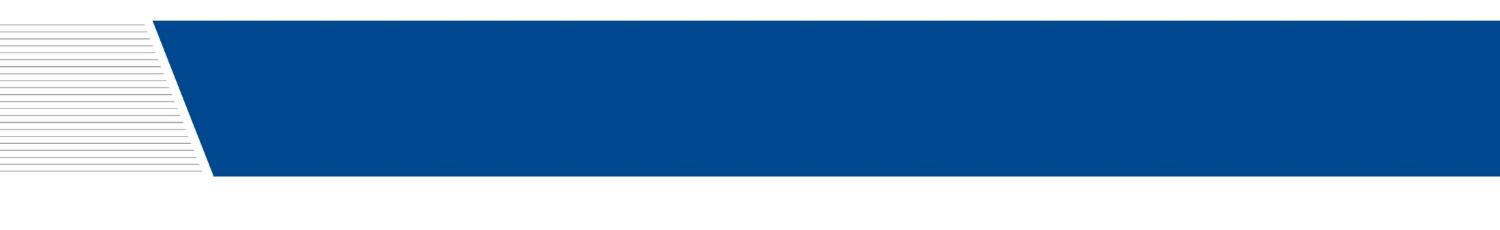 Graduation Requirements
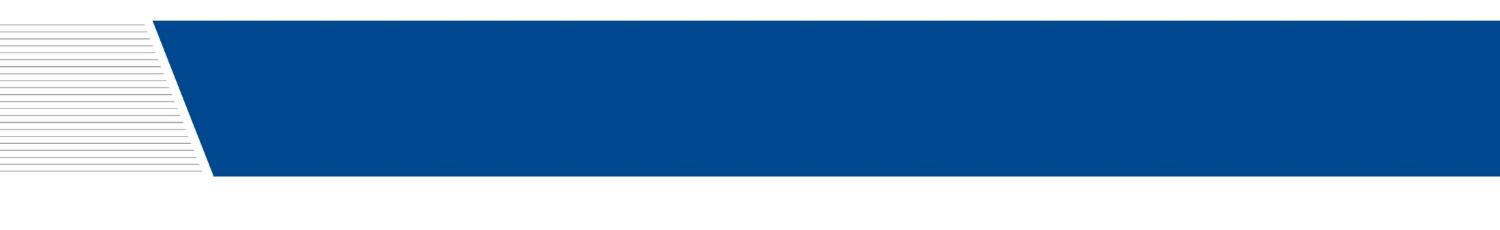 Required Courses - FT
All Tested on the Bar or MPRE.
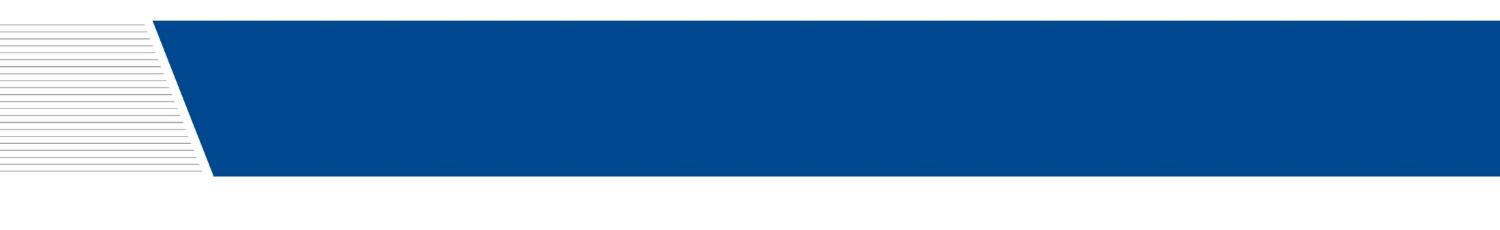 Advanced Writing Requirement
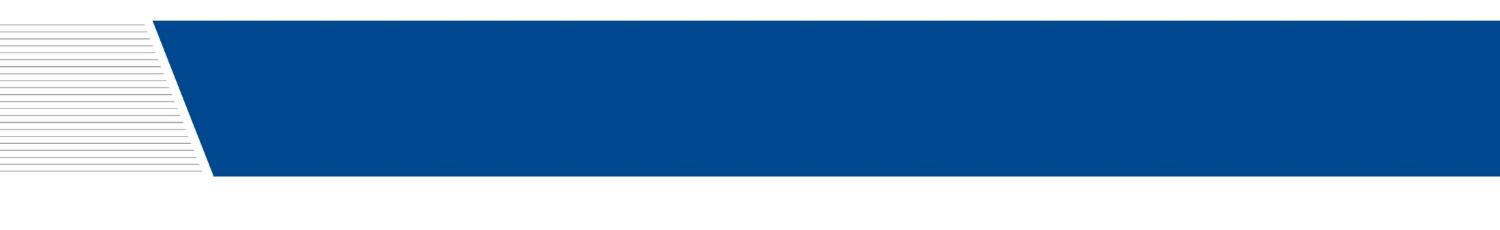 Advanced Writing Requirement
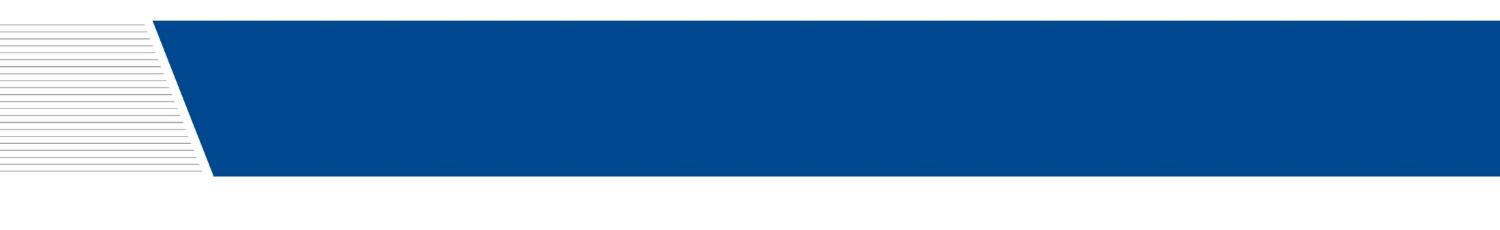 Experiential Learning Requirement
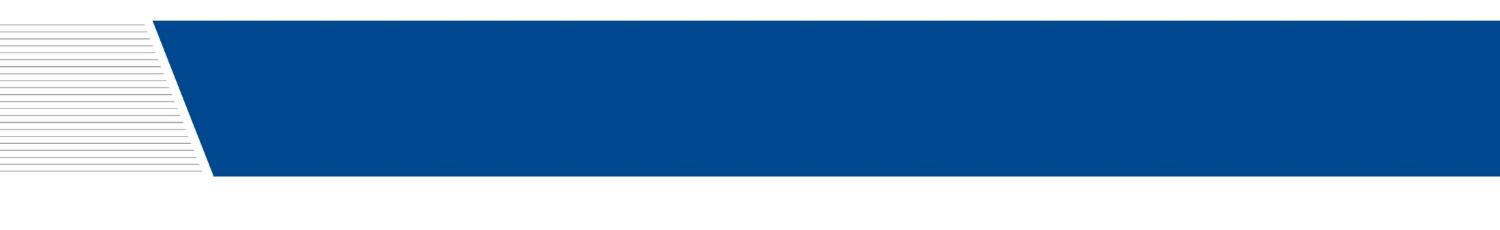 General Limitations
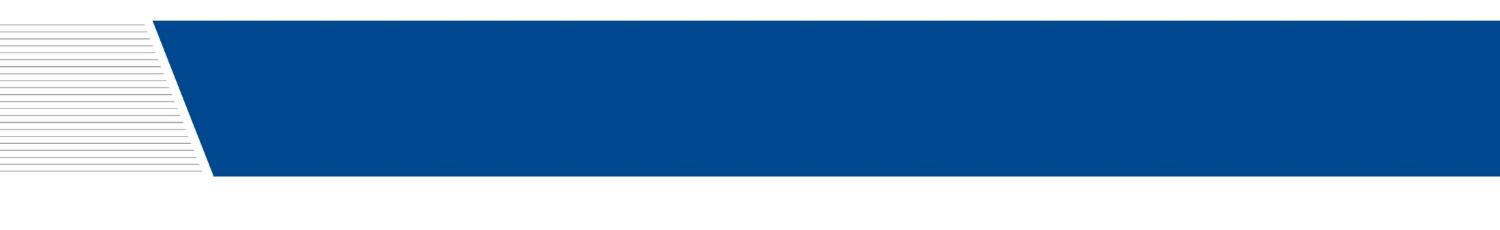 Choices, Choices, Choices!
Specifically required courses
Writing & Experiential Requirement courses
Other Bar-tested courses
Interest courses
Required timing
Course availability
Sequencing with pre/co-requisites
Flexibility
Priorities 
Alternatives
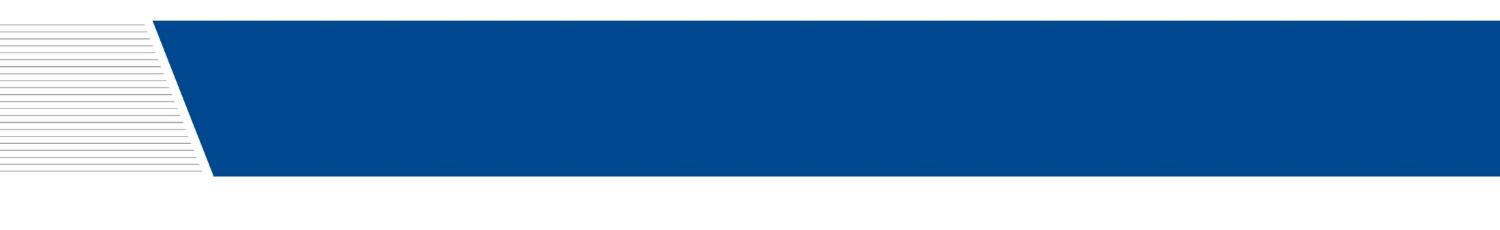 Identifying the Courses You Need/Want
Tested on the Bar?
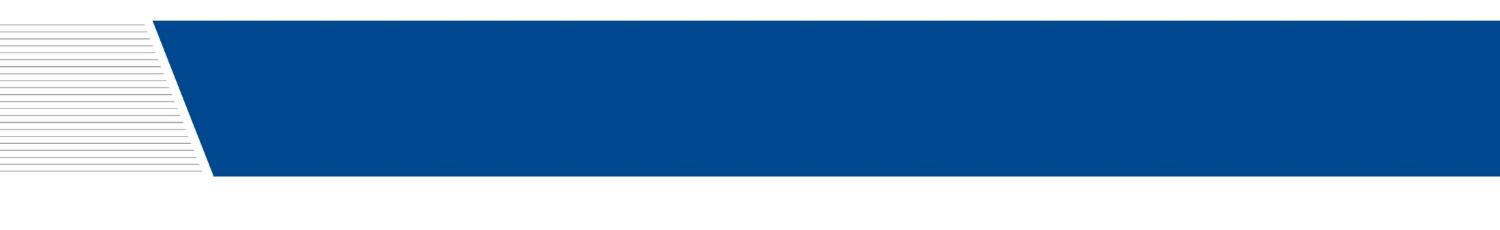 Bar-Tested Subjects
Civil Procedure
Criminal Law & Procedure
Constitutional Law
Contracts (incl. Sales)
Evidence
Real Property
Torts
7 MBE Subjects
Business Associations
Conflict of Laws*
Family Law
Secured Transactions
Trusts & Estates

*Always a crossover with another subject.
Multistate Bar Exam
Multistate Essay Exam
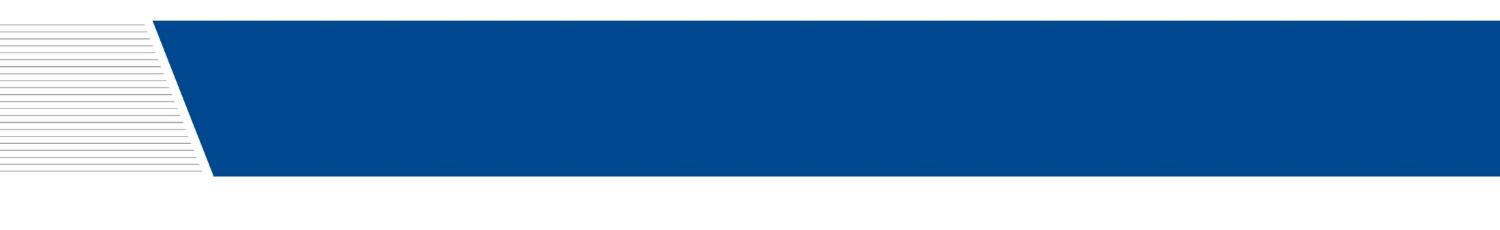 Identifying the Courses You Need/Want
Pique Your Intellectual Curiosity?
Help You Learn?
Challenge You?
Useful in Practice?
Tested on the Bar?
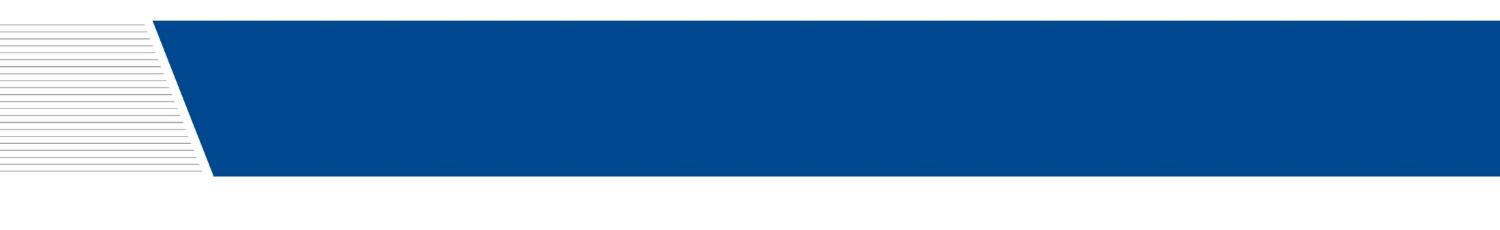 Registration
Veterans: April 3, 7 a.m.
43+ Attempted Credit Hours (“ACH”): April 11, 8 a.m.
42-15 ACH: April 13, 8 a.m.
0-14 ACH:  April 14, 8 a.m.

ACH do not include the hours currently in-progress.
Timeline
Additional Notes
Get advance approval for exam conflicts.
Be mindful of drop/add deadlines.
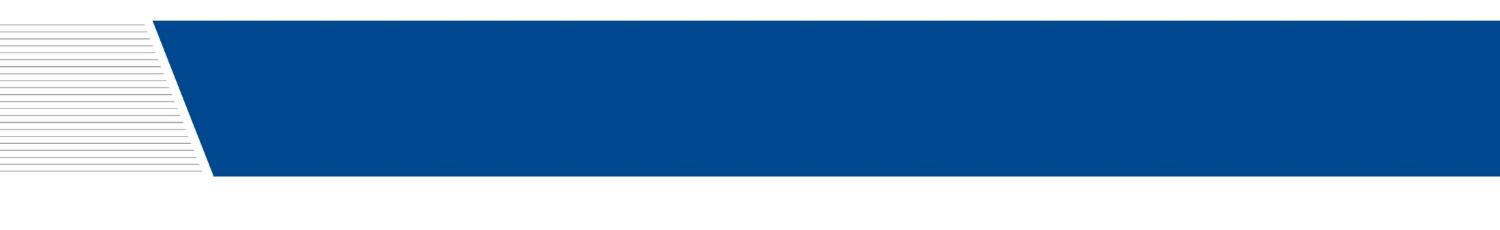 More Questions?
Individualized Advising
Look for your assignment via email.
Meet with your Academic Advisor.
Be prepared for your meeting.
Other Resources . . .
Professor Harris, Director of Bar Preparation
Professor Frank, Director of Diversity & Inclusion
Certificate Advisors
Faculty
Attorneys
Upper-level students, with a caveat
Student Advising Page leads to . . .
Advising Worksheet
Registration Memo
And More!
Attorneys
Upper-level students, with a caveat